Refreshing the role of communities in water governance in Scotland
Kirsty Holstead 
University of St Andrews, kh38@st-andrews.ac.uk
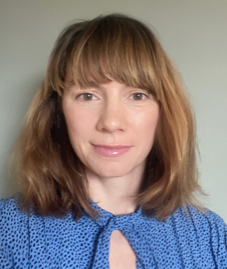 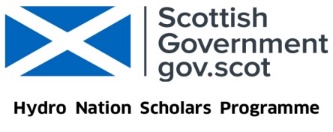 In Scotland, historically people are removed from the management and governance of water. My doctoral research aims to:
Explain how communities and their role in water services and flooding, is understood by public sector water professionals,
Explain how communities and their role in water services and flooding, is understood by communities themselves, and
Explore the implications and impacts of community involvement for water practitioners and communities.
Methods include:

Phase I: Literature review and 11 ‘water walks’ with organisational representatives in Scotland.
Phase II: Observations in water governance processes (42 hours) and 22 interviews with water professionals in public organisations directly involved with communities (see results below).
Phase III: Mapping and Interviews with community group involved in flooding (ongoing).
The results summarise how and why Interactions with communities can lead to dissatisfaction for both water professionals and communities. The ‘circuit breakers’ are interventions that may help overcome these challenges. 

Community engagement goes much deeper than speaking to people about future plans. It means fundamentally rethinking how public services are delivered, evaluated and organised.
Collaborating with communities sometimes seen as “fluffy work”, can potentially enhance critique and attract negative attention.
Examples of circuit breaker interventions:
 
Relationship building outside service breakdown or flood issues.
Develop a sense of ‘reachability’ of public bodies:
- Respond to emails with communities even if it is to say something is not possible.
- Have staff profiles and organisation charts available so that communities can ‘find a way in.’
Support and recognise the value of community-based initiatives:
There are groups who want to physically contribute to water issues. They recognise financial constraints of public bodies. Consider how can community-based initiatives can help (i.e. in public drain maintenance). Issues of liability are a concern for them.  
Hold a database of community initiatives in different localities.
Recognise the emotional and relational work community engagement entails (even within organisations where practitioners experience pressure from colleagues to have other priorities).
Foster ‘Administrative Literacy’: Enhance understanding of how decisions are made, and various organisational responsibilities.
Water issues taken care of by ‘silent’ organisations.
Interactions with communities primarily during service failure/flood events.
Communities are frustrated: it is unclear what they have a say in, how they can make changes and how they can reach decision-makers.
Interactions with communities can feel hot or cold: either heated (threatening) or there is little interest (uninspiring).
Some practitioners limit interactions, see engagement as ‘box ticking’ and/or see it as an obstacle.
Goal conflicts with colleagues: Some practitioners introduce innovations when working with communities. They ”raise their head above the parapet”. However benefits are difficult to demonstrate and as a result, resources are challenging to justify.
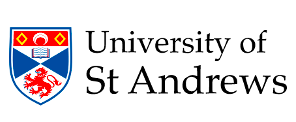 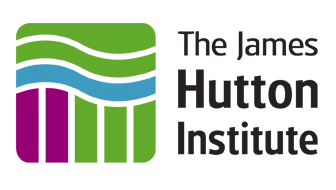 Acknowledgements: Thank you to my supervisors Drs Shona Russell and Kerry Waylen and the Scottish Government Hydro Nation Scholars Programme for funding this work.